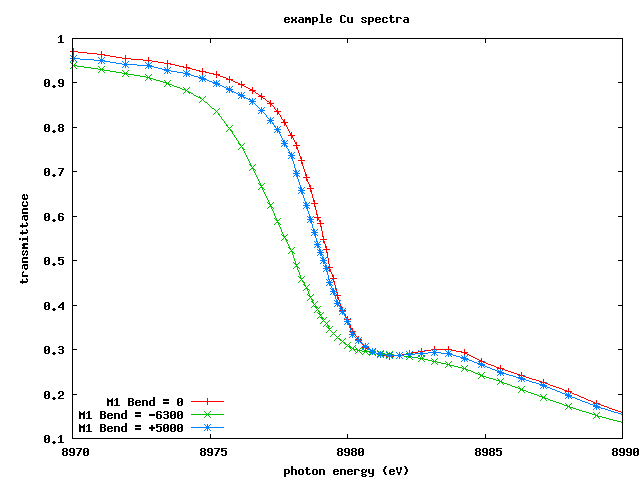 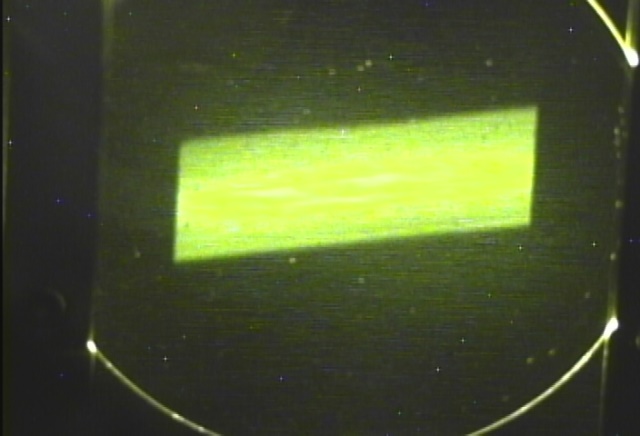 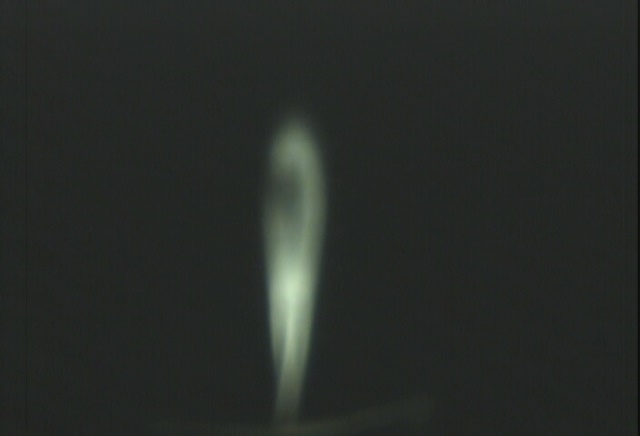 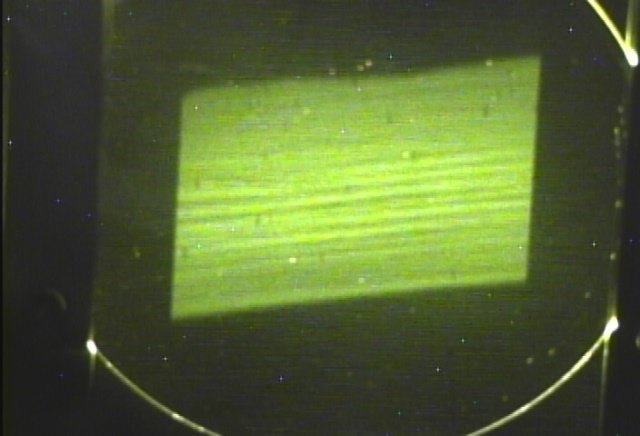 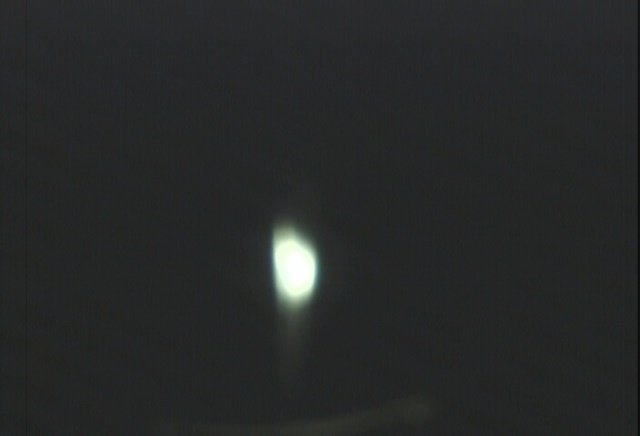 Bend = 0
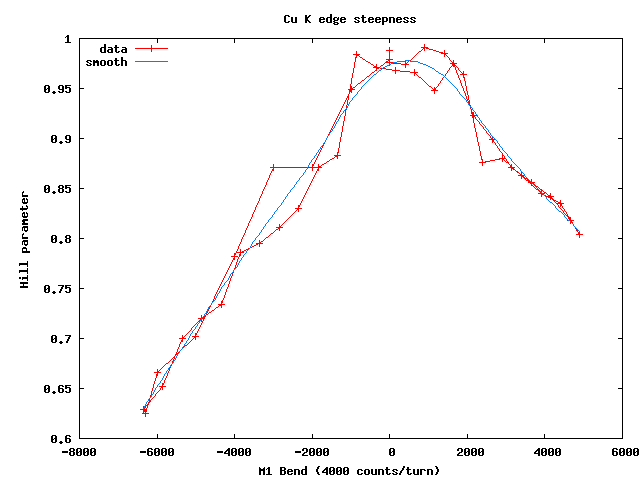 Bend = -6700
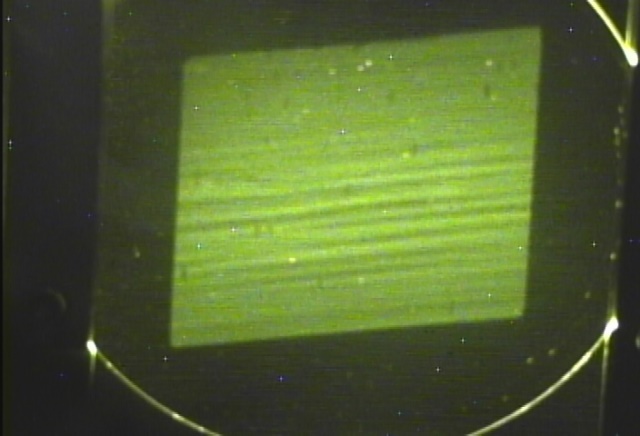 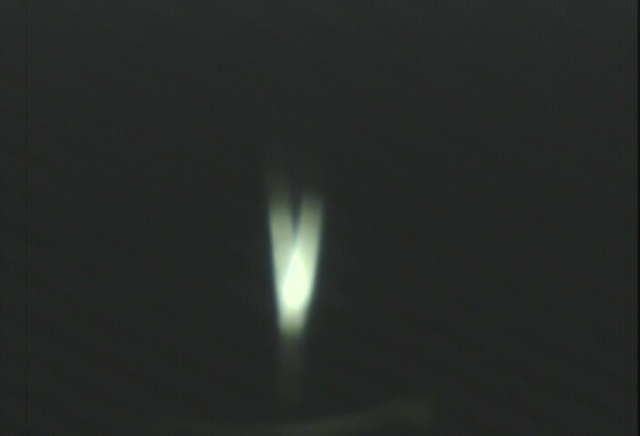 edge steepness
Bend = +5000
M1 Bend
BL 8.3.1 
Optics &
diagnostics
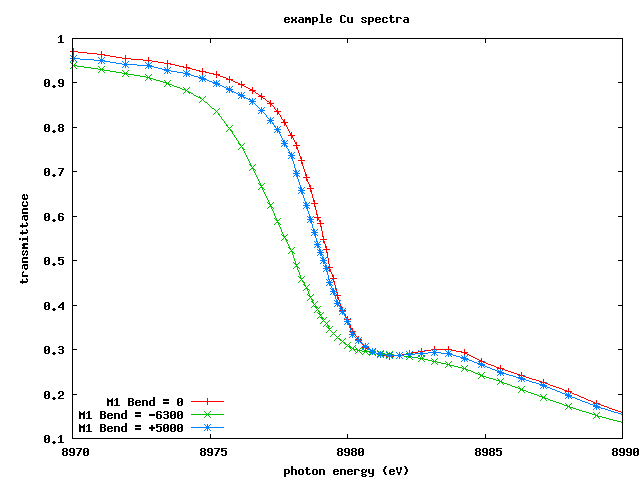 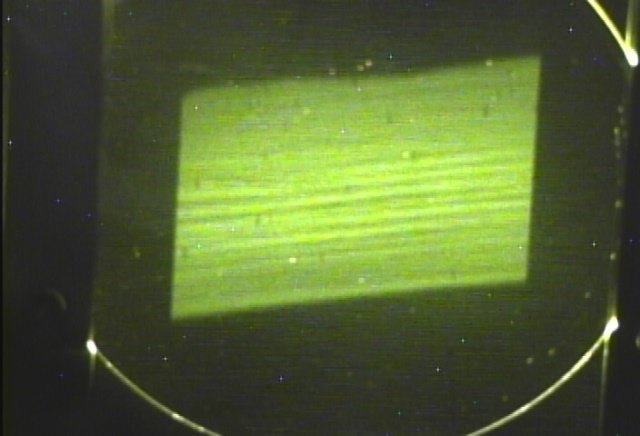 sample 
YAG
shutter
YAG
Cu
foil
7▫ 
YAG
diag
Izero
pinhole
Imono
Out
C2
M1
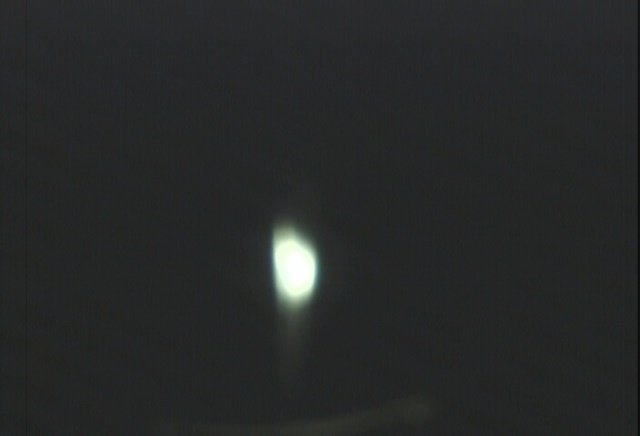 M2
div
slits
C1
Al foil
Stack
Removes
Si(111)
SB8
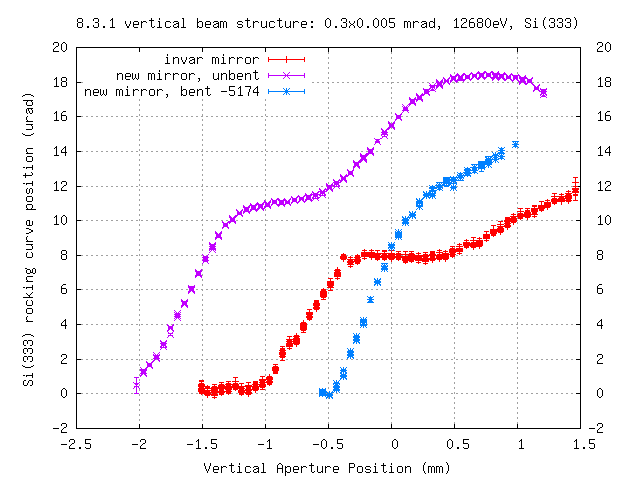 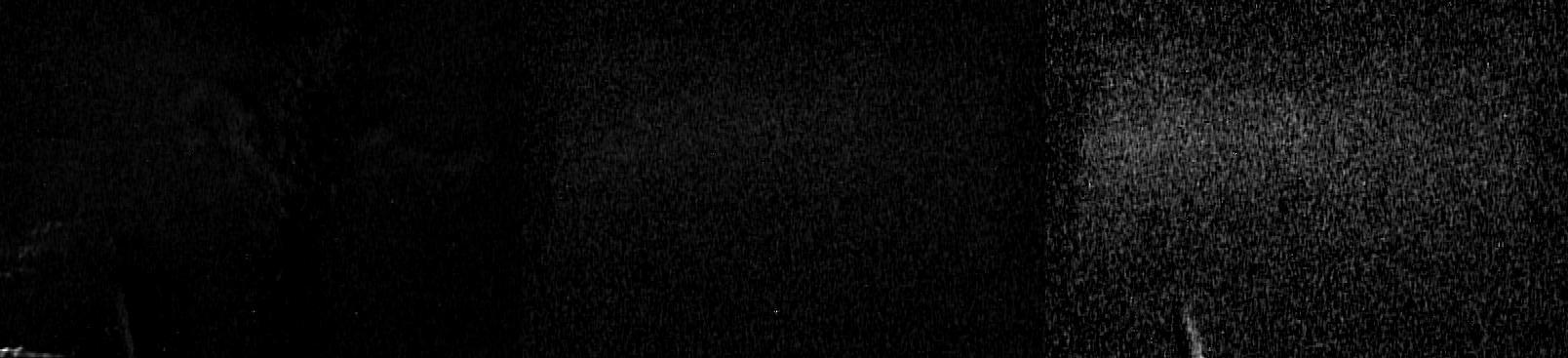 Mono= +2 mm
Mono= -2 mm
Mono= 0 mm
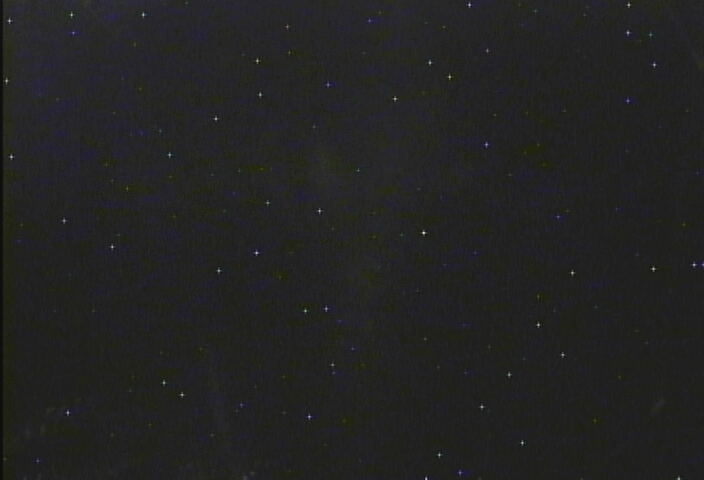 Sweeping
Theta2
over
Si(333)
Rocking
Curve
Unscaled  mono = 0 mm
Ray-UI
cylinder	~ 14 urad width at base
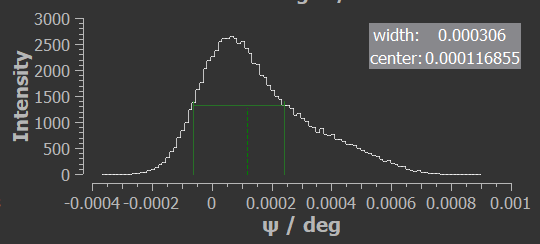 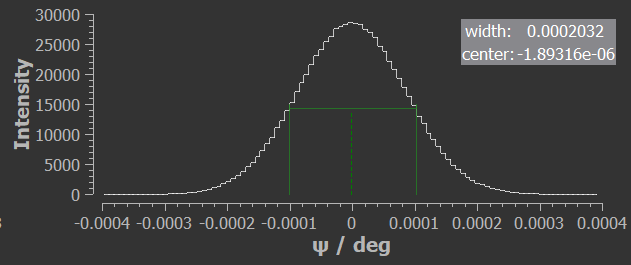 parabola
~7 urad